UNFCCC perspectives on the possible role of the observation community, including in the second global stocktake39th Meeting of the CEOS Strategic Implementation Team (SIT-39)Session 4: Climate Policy Impact10 April 2024
Annett Moehner
Manager, Intergovernmental Support and Collective Progress, UNFCCC
‹#›
Mitigation, Adaptation, MOI
National Targets (NDC) ​2020 => ​every 5 y)
The global stocktake within the Paris Agreement
Paris Agreement Goals
Ambition Cycle
Higher National Ambition
Enhanced Transparency Framework
Plan and commit national action
Implement national action
Mitigation ​keep temperature increase to well below +2​ /1.5 degrees C​
Global Stocktake 
(2023 => every 5 y)
Adaptation ​increase the ability to adapt and foster resilience
Account for national action
Finance flows ​consistent with path to low GHG emissions and resilient development
‹#›
Review collective action against goals and commit to further action
[Speaker Notes: Outcome of the global stocktake shall inform Parties in updating and enhancing, in a nationally determined manner, their actions and support in accordance with the relevant provisions of the Agreement, as well as in enhancing international cooperation for climate action

SO plays role in informing and accounting for national action]
Overview of the outcome of the first global stocktake
GST Decision text 1/CMA 5
Collective progress and informing action and support
MOI: Scaling up mobilization, $100bn commitment, doubling adaptation finance, support  NCQG, Technology Implementation Programme, Capacity  building support
Guidance and way forward
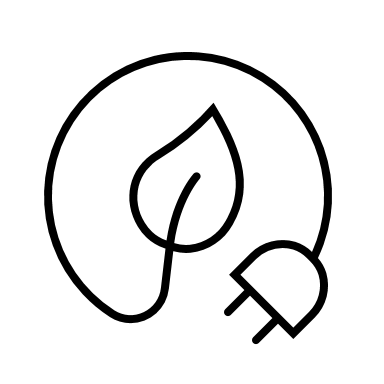 Mitigation: Keep 1.5° in reach, Urgent deep GHG emissions reduction, Transitioning away from fossil fuels,  Tripling renewable energy, doubling energy efficiency, Halting deforestation and forest degradation, Encourage economy wide NDCs
Dialogues on GST, Finance, Mountains and Children 
Revised NDC and LT-LEDS
UN SG Event
Communicating BTRs
Mainstreaming GST Outcomes
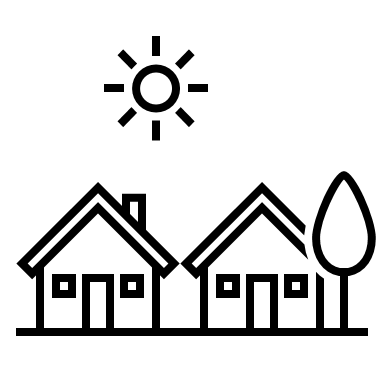 Adaptation: Incremental, multisectoral and transformational actions, universal Early Warning Systems, adaptation targets to reach global  goal on adaptation, 
Enhance national adaptation plans and adaptation communications
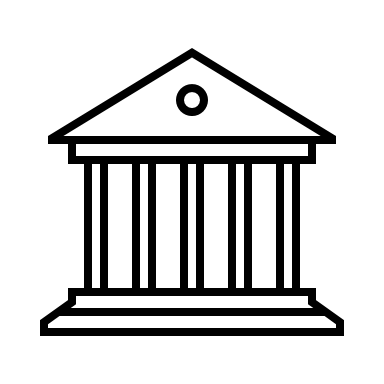 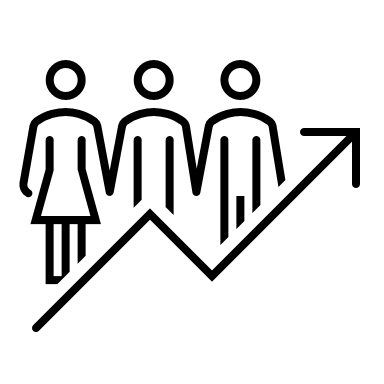 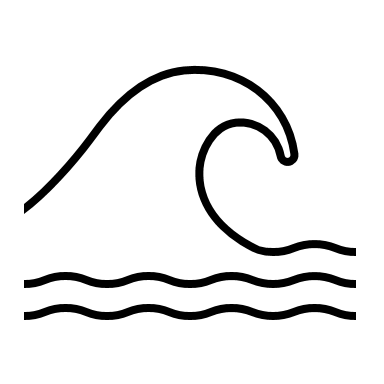 Advances Just transition and consideration of response measures
Avert and minimize  loss  and damage, Data  management
International cooperation
Crosscutting: urgency for action, equity and  best  available  science, sustainable development
‹#›
‹#›
[Speaker Notes: Out of the technical process: clear understanding of progress made as well as remaining implementation and ambition gap 

Welcomes that the Paris Agreement has driven near-universal climate action by setting goals and sending signals to the world regarding the urgency of responding to the climate crisis; 

Underlines that, despite overall progress on mitigation, adaptation and means of implementation and support, Parties are not yet collectively on track towards achieving the purpose of the Paris Agreement and its long-term goals; 

Commits to accelerate action in this critical decade on the basis of the best available science, reflecting equity and the principle of common but differentiated responsibilities and respective capabilities in the light of different national circumstances and in the context of sustainable development and efforts to eradicate poverty]
Follow-up to the first global stocktake
Enhancing action and support
Parties and non-Party stakeholders urged to join efforts to accelerate delivery through inclusive, multilevel, gender-responsive and cooperative action
Invitation to organizations in a position to do so, Paris Committee on Capacity-Building and the secretariat, including through its regional collaboration centres, to provide capacity-building support for the preparation and communication of the NDCs
International cooperation at political and technical level
CMA under the guidance of the COP28, COP29 and COP30 Presidencies: Launch Road map to Mission 1.5 to significantly enhance international cooperation and the international enabling environment to stimulate ambition in the next round NDCs
Annual global stocktake dialogue starting at SB 60 to facilitate the sharing of knowledge and good practices on how the outcomes of the global stocktake are informing the preparation of Parties’ next NDCs  and a report for consideration at subsequent CMA session
Expert dialogues on mountains and climate change as well as on children and climate change at SB60
‹#›
Possible role of the observation community
Parties have recognized the vital importance of robust Earth observation systems and related long-term data records for enhanced understanding of changes in the global climate system and their attribution, mitigation and adaptation action, and early warning systems
Mitigation: Global Greenhouse Gas Watch initiative complementary to emission inventories to monitor progress against the global mitigation efforts
Adaptation: 
National inventories of climate impacts and enhanced coordination of activities by the systematic observation community
By 2027: all Parties have established multi-hazard early warning systems, climate information services for risk reduction and systematic observation to support improved climate-related data, information and services
Two-year United Arab Emirates–Belém work programme on indicators for measuring progress achieved towards the adaptation targets with a view to identifying and, as needed, developing indicators and potential quantified elements for those targets
Engage with Parties during Earth Information Day at the COP sessions
‹#›
Thank you
Annett Moehner
Manager, Intergovernmental Support and Collective Progress, UNFCCC
amoehner@unfccc.int
‹#›